“We went on the air in 2003. Since then, weed has become increasingly legal, religion is on the decline, and less people are having children…You’re welcome, America.”
- Bill Maher
The decline of the church…and how to fix it
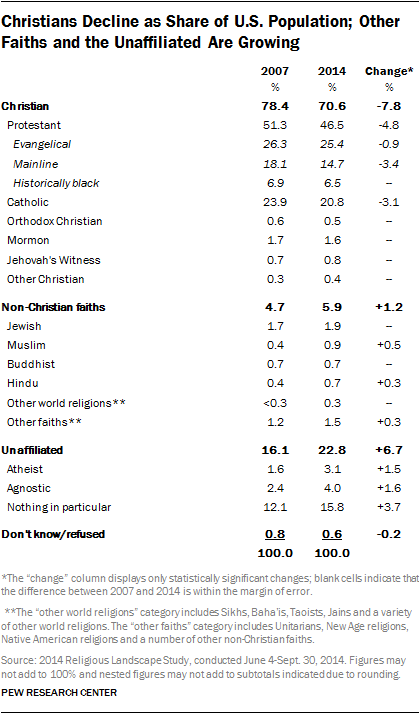 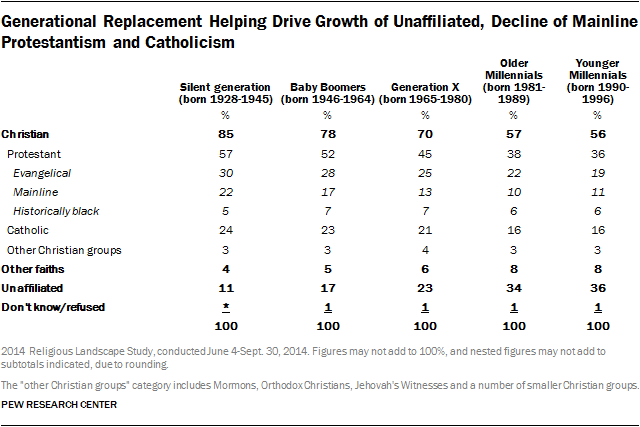 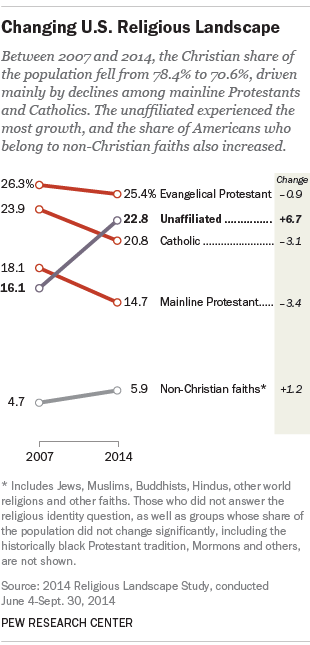 According to the numbers
Christianity in the U.S. has declined as a whole
How many of these are part of the Lord’s Church? 
Youngest generations less likely to identify as Christian
Unaffiliated groups are on the rise
Breaking away from traditional congregations
Non-believers are also increasing

What does this tell us about the current state of the Lord’s Church?
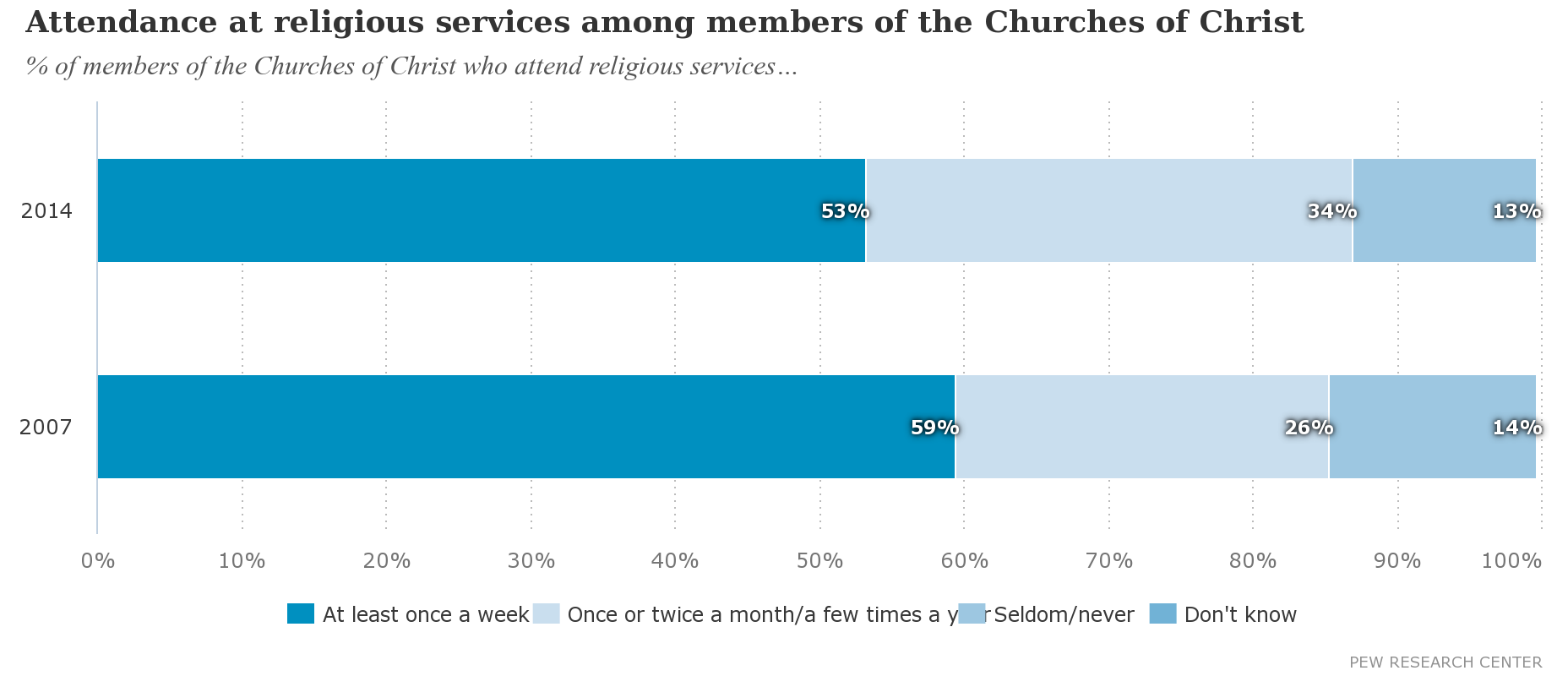 The Lord’s Church is in decline

How do we fix it?
Be willing to serve
1 Corinthians 12:4-11
We all have different talents
Romans 12:3-8
Each talent is an important part of the church
The Lord’s church cannot survive without all working parts

We must all use our talents in worship to serve God
Worship according to scripture
Revelation 22:18-19
Matthew 15:5-9
Follow the scripture as closely as possible
Make sure we are teaching the true Gospel
Teach from the words of God, not from words of men

The Lord’s church must grow in its truest form
Be enthusiastic
Matthew 18:20
Thrive off of the fact that God is with us
Colossians 3:15-16
Hebrews 10:22-25
Help each other grow 
Do not fall into the “rut” of the routine
We must keep the enthusiasm of VBS
Baptisms
Singing

We cannot grow if we act lifeless
Don’t be divisive
Matthew 12:25
Titus 3:9-11
1 Corinthians 1:10
Do not let non-scriptural matters divide us
Handle scriptural disagreements the way the scriptures tells us to
A united church thrives

If we are divided, we set ourselves up to fail
Be good examples
Matthew 5:14-16
Ephesians 5:1-21
1 Timothy 4:12-16
Let our light shine upon others
Conduct ourselves in the world as we do during worship
Be an example that others can/will follow

Our example has a big influence others
Spread the gospel
Mark 16:15
Romans 1:16-17
Matthew 28:19
Teaching others about the Bible is a commandment
Christianity spreads when the scriptures are spread

How can we add to the church if we do not teach others?
Promote the church
Talk to others about our congregation
Invite others to church
Advertise about upcoming lessons, gospel meetings, etc.
Facebook, Twitter, etc.

We help the church grow when we reach out to those that are not Christians
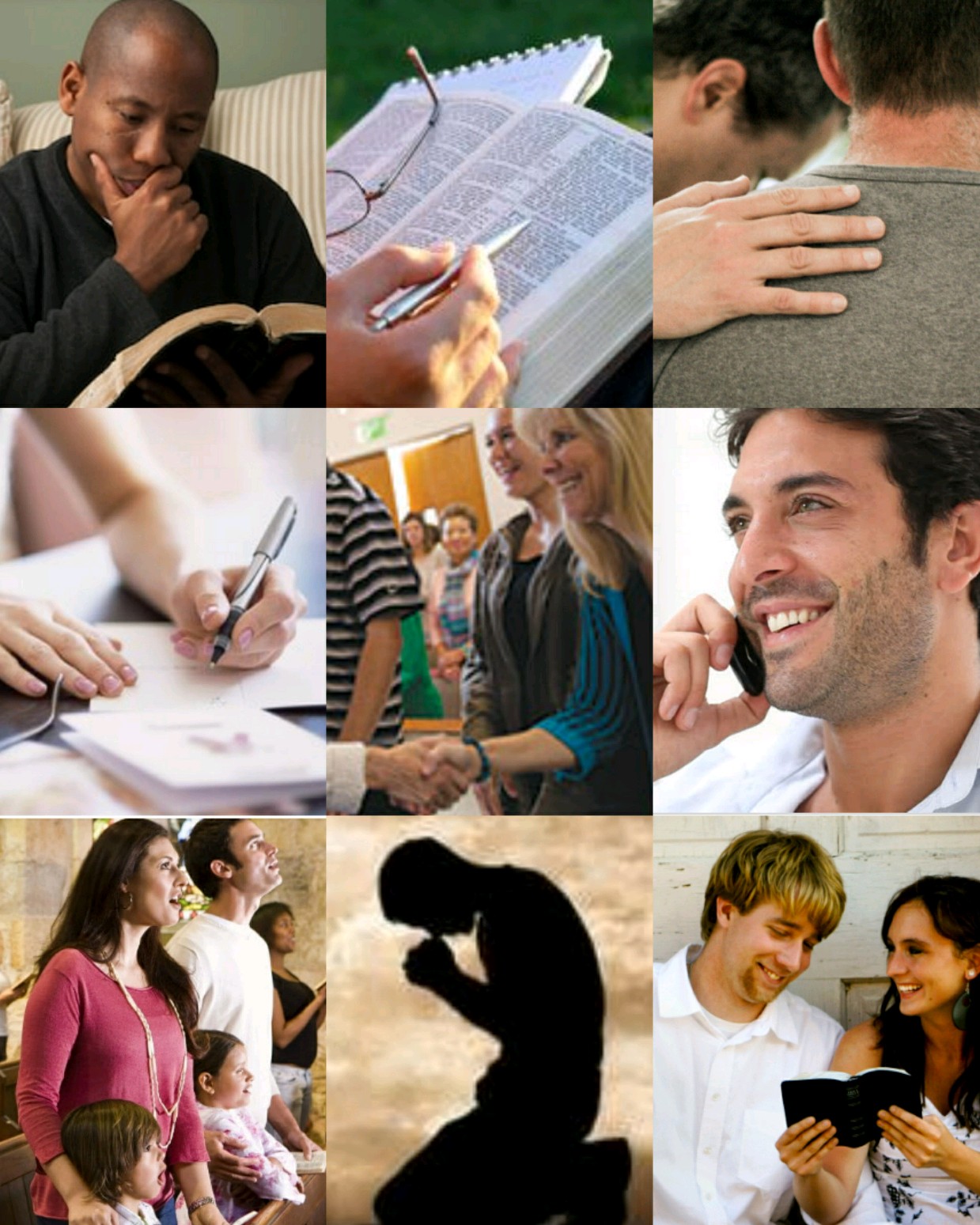 God’s Plan of Salvation
Hear 
Acts 18:8
Believe
John 3:16; Mark 16:16; Acts 16:31
Repent
Matthew 4:17; Acts 2:38; Luke 13:3; Acts 8:22
Confess
Matthew 10:32-33; Romans 10:9-10
Be Baptized
Mark 16:14-20; John 3:3, 5-8; Romans 6:4; I Peter 3:21; Acts 2:38
Live a Faithful Life
Revelation 2:10